TOÁN
ĐỘ DÀI VÀ ĐO ĐỘ DÀI
Chủ đề7
Bài 27
Thực hành ước lượng 
và đo độ dài
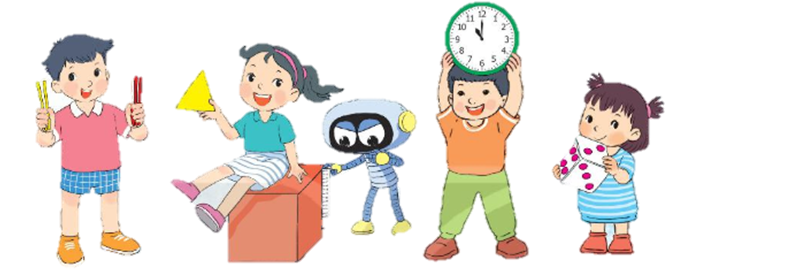 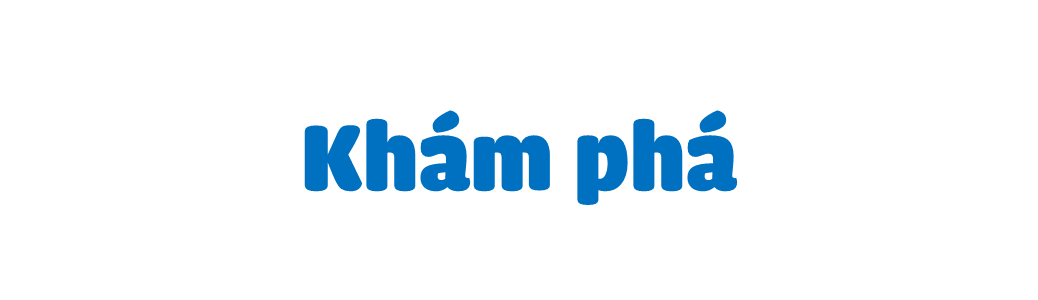 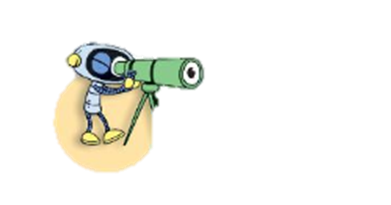 Chọn số đo độ dài phù hợp của mỗi đồ vật trong thực tế.
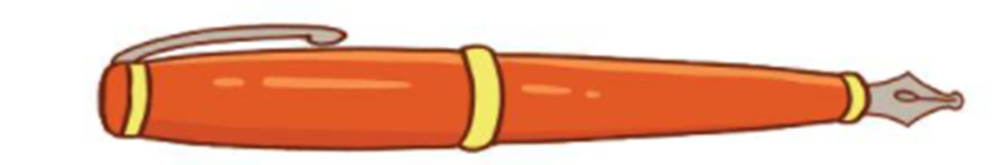 35 cm
12 cm
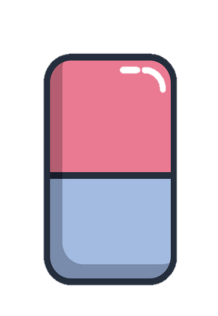 4 cm
3 gang tay
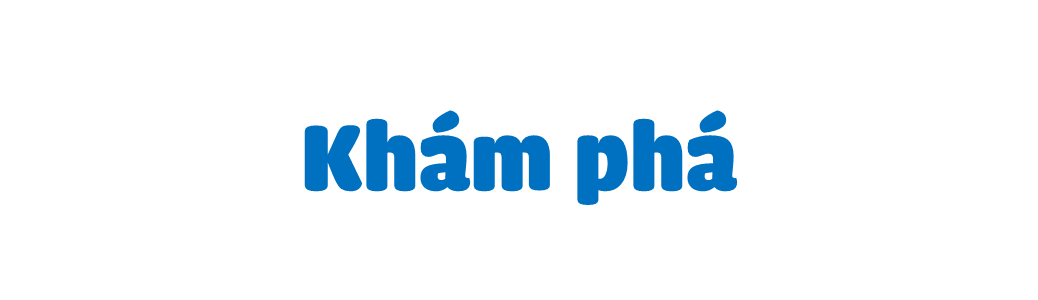 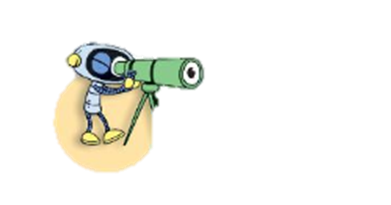 Chọn số đo độ dài phù hợp của mỗi đồ vật trong thực tế.
30 cm
1 gang tay
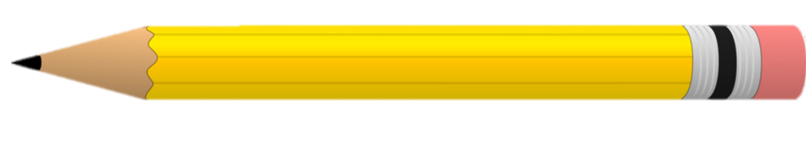 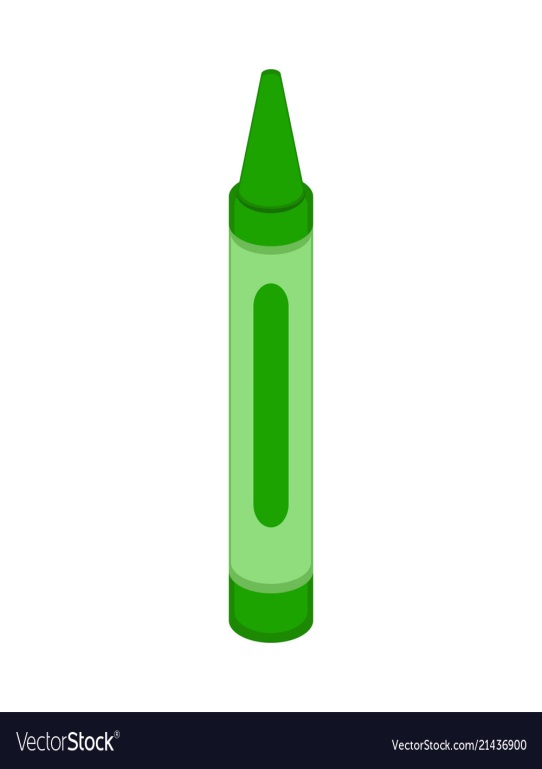 20 cm
8 cm
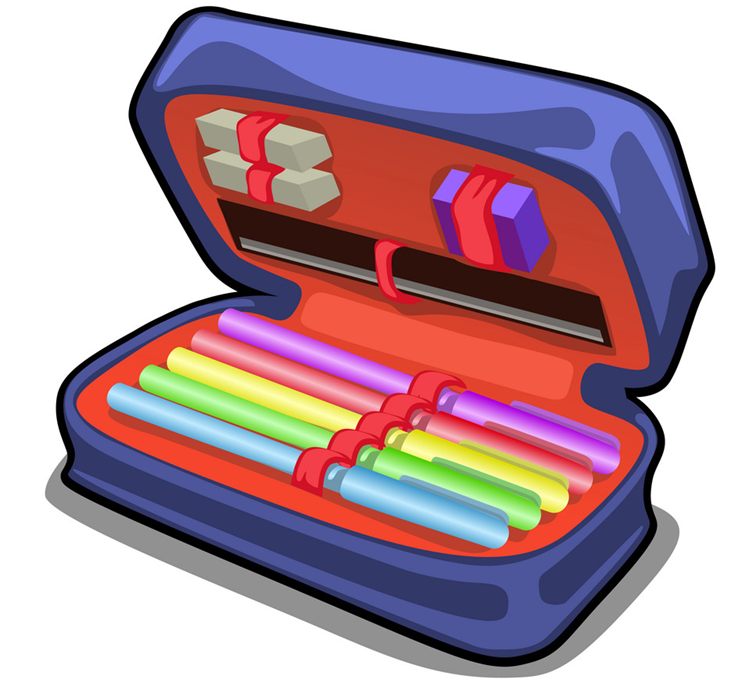 5 gang tay
25 cm
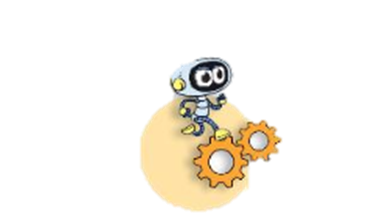 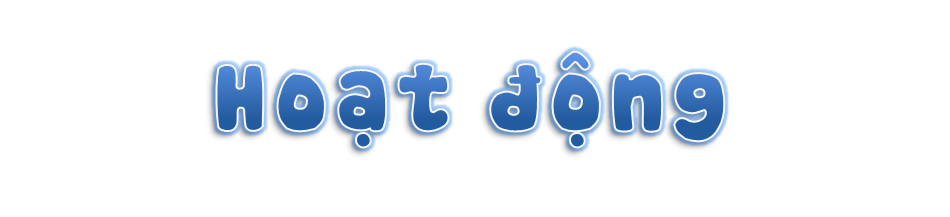 Số?
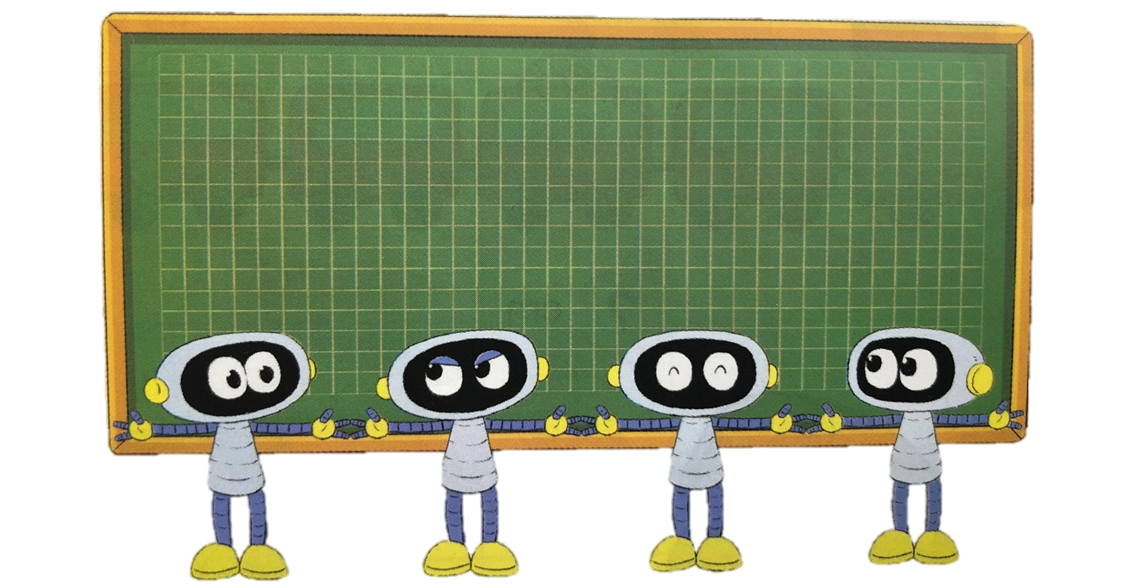 1
Bảng dài khoảng 4 sải tay
Đo chiều dài bảng lớp em bằng sải tay.
Bảng lớp em dài khoảng         sải tay.
?
Số?
2
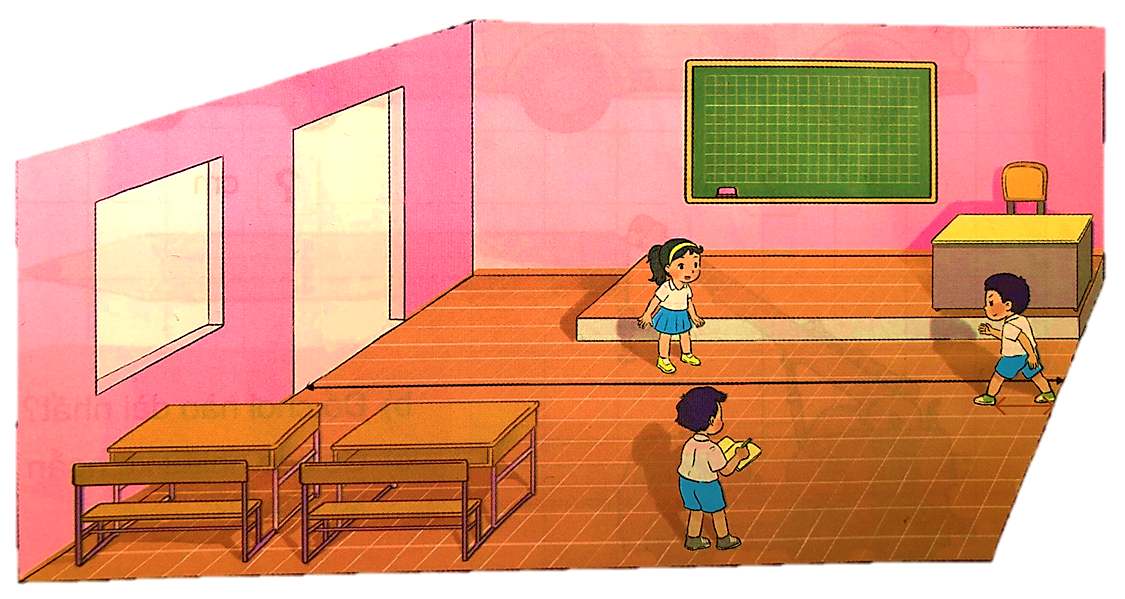 Đo phòng học lớp em bằng bước chân.
Một chiều phòng học lớp em dài khoảng        bước chân.
?
Dặn dò:
             -  Xem lại bài đã học
             -  Hoàn thành vở bài tập 
             - Chuẩn bị bài: Luyện tập 
                trang 38